Liikuntatuutorointipäivä 16.2.2021
Anni Liina Ikonen
Jorma Alastalo
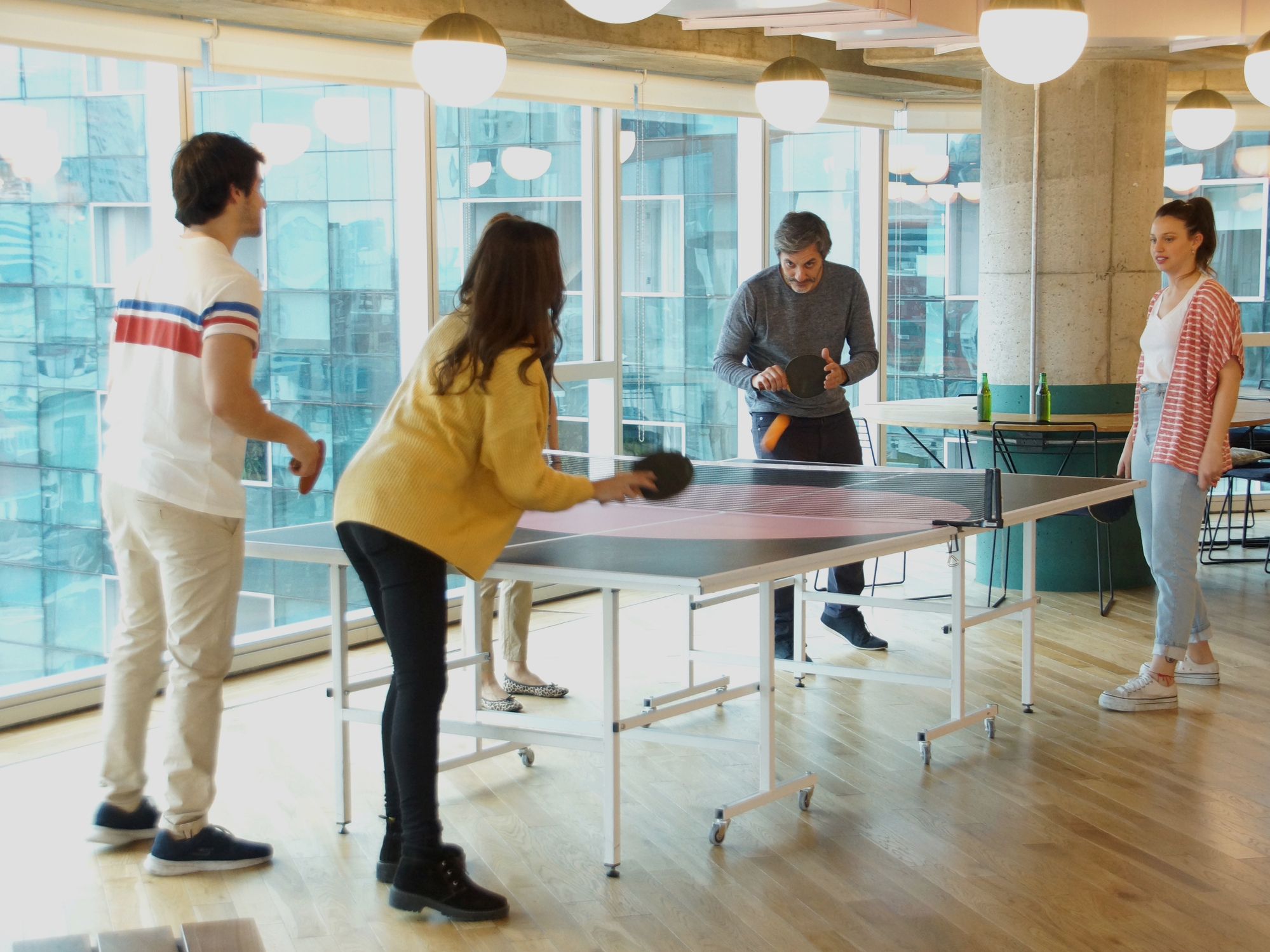 Päivän ohjelma
9:00-9:45		Aloitus ja tutustuminen 
			 Tauko keholle ja mielelle
9:55-10.35	Liikuntatuutoroinnin perusteet (Jorma Alastalo, OLL:n varapuheenjohtaja) 
			Taukojumppa ja tauko
10:45-11:30	Case CampusSport (Outi Lindström, kurssisihteeri)
			Yhteiskuva 
11.30-12.30	Lounastauko
12:30-13:15	Onnistunut ja luottamusta herättävä tuutorointikohtaaminen (Minna Kestilä-Suopajärvi, 
			Diakonissalaitos)
			Taukojumppa ja tauko
13:30-14:00	Parkour- ja ultimatekoulutuksia liikuntatuutoreille (Ulla Kiili, Suomen  parkour ry )
Turvallisemman tilan säännöt ja häirintäyhdyshenkilöt
Turvallisemman tilan säännöt 1/3
Emme oleta tai yleistä omaa kokemustamme muita koskevaksi. Emme voi tietää toisen kokemusta, ajatuksia, elämäntilannetta, seksuaalisuutta, sukupuolta, kansallisuutta, kulttuuria, kieltä, uskontoa, arvoja, terveydentilaa tai toimintakykyä hänen puolestaan. Oletusten tekeminen on kuitenkin luontaista, joten kyseenalaistamme omat oletuksemme, kuuntelemme muita ja olemme avoimia muuttamaan käsityksiämme.
Puhuttelemme ja puhumme muista ihmisistä kunnioittavaan sävyyn.
Käytämme sellaista kieltä, jota kaikki ymmärtävät.
[Speaker Notes: Säännöt pätee myös somessa ja muissa viestintäkanavissa!]
Turvallisemman tilan säännöt 2/3
Annamme tilaa muille. Huolehdimme, että kaikki pääsevät osallistumaan ja tulevat kuulluksi.
Annamme kaikkien olla omia itsejään. Emme kyseenalaista erilaisuutta.
Kunnioitamme eriäviä näkemyksiä sekä pidämme kiinni jakamattomasta ihmisarvosta, joka kuuluu kaikille.
Emme häiritse ketään sanallisesti, koskettamalla tai tuijottamalla. Jos toinen pyytää, lopetamme tai muutamme käytöstä ja pyydämme heti anteeksi.
Turvallisemman tilan säännöt 3/3
Kuvaamme julkisissa tilaisuuksissa hyvän tavan mukaisesti.
Puutumme epäasialliseen käyttäytymiseen.
Jos rikomme sääntöjä, emme hätäänny: me kaikki saatamme rikkoa niitä. Emme silti vähättele tahatontakaan käytöstämme, vaan pyydämme anteeksi ja otamme opiksi.
Jos kaipaamme apua tai tukea ongelmatilanteissa, voimme pyytää sitä esimerkiksi häirintäyhdyshenkilöiltä.
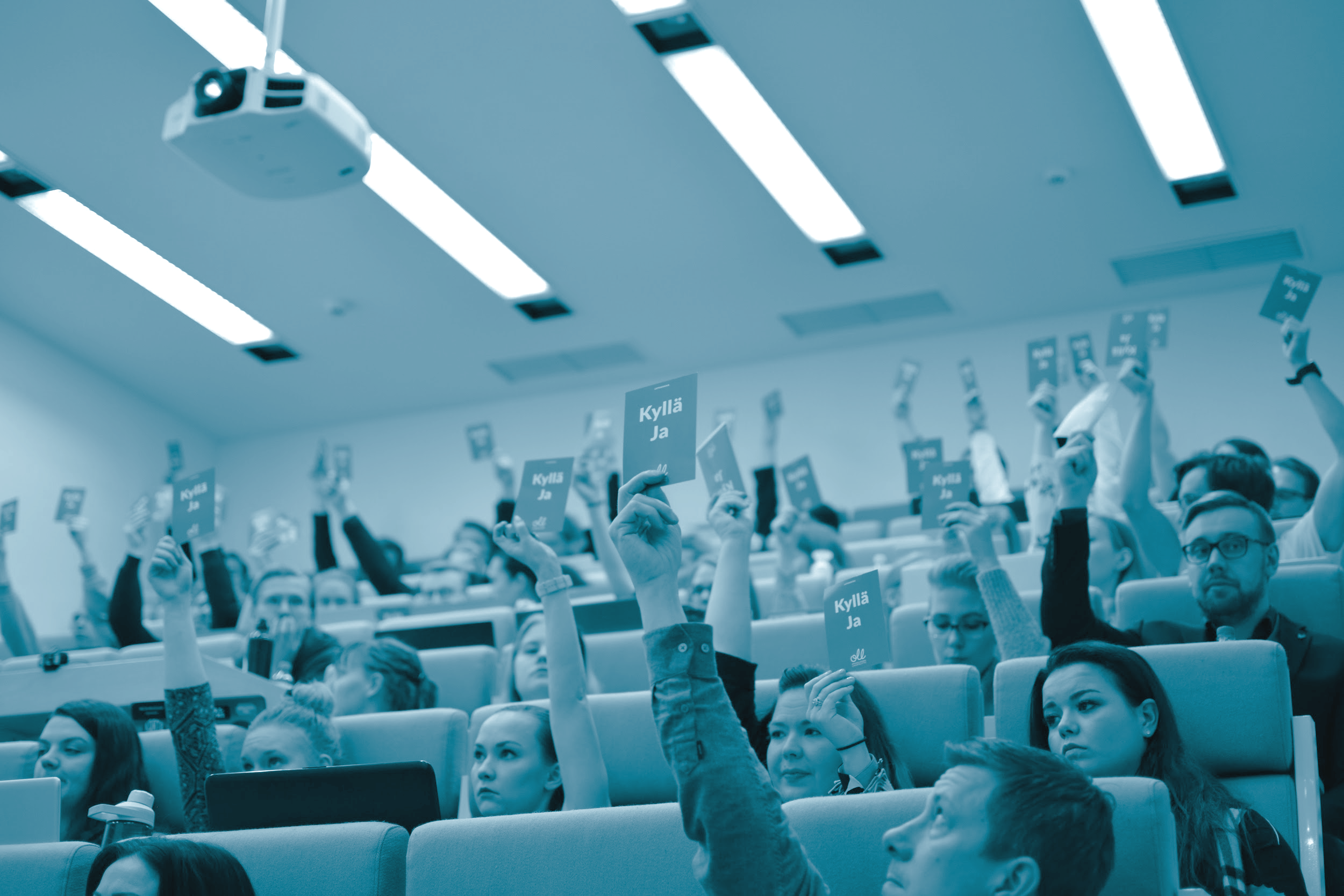 Opiskelijoiden Liikuntaliitto
Vuonna 1924 perustettu valtakunnallinen opiskelija- ja korkeakoululiikunnan edunvalvonta- ja palvelujärjestö. 
Suomalaisen korkeakoulu- ja opiskelijaliikunnan ääni ja asiantuntija. 
Tavoitteena: Suomen korkeakouluissa on hyvät liikuntapalvelut ja hyvinvointia tukeva opiskelukulttuuri ja –ympäristöt → Opiskelijat liikkuvat terveytensä kannalta riittävästi
Vaikuttaa, palvelee, kouluttaa, tutkii ja toimii kansallisilla ja kansainvälisilläkin kentillä.
Koordinoi Opiskelijoiden SM-kisoja. OSM-kisojen tarkoituksena on tarjota taitotasoon katsomatta hauska kilpailuformaatti opiskelijoille, joissa tärkeintä on liikunnan tuottama ilo.
Liikuntatuutoroinnin perusteet
Jorma Alastalo, OLL:n varapuheenjohtaja 2021
Esityksen sisältö
Faktaa opiskelijoiden fyysisestä aktiivisuudesta
Liikuntatuutorointi pähkinänkuoressa
Liikuntatuutoroinnin hyödyt
Toiminta käytännössä
Korona-ajan liikuntatuutorointi?
Aivan aluksi...
Faktaa opiskelijoiden fyysisestä aktiivisuudesta
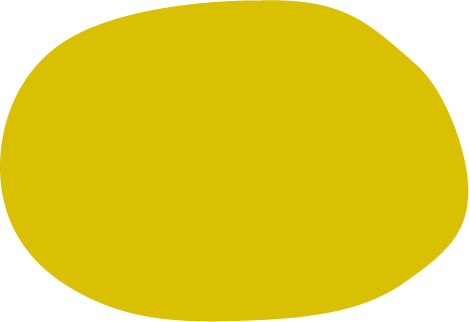 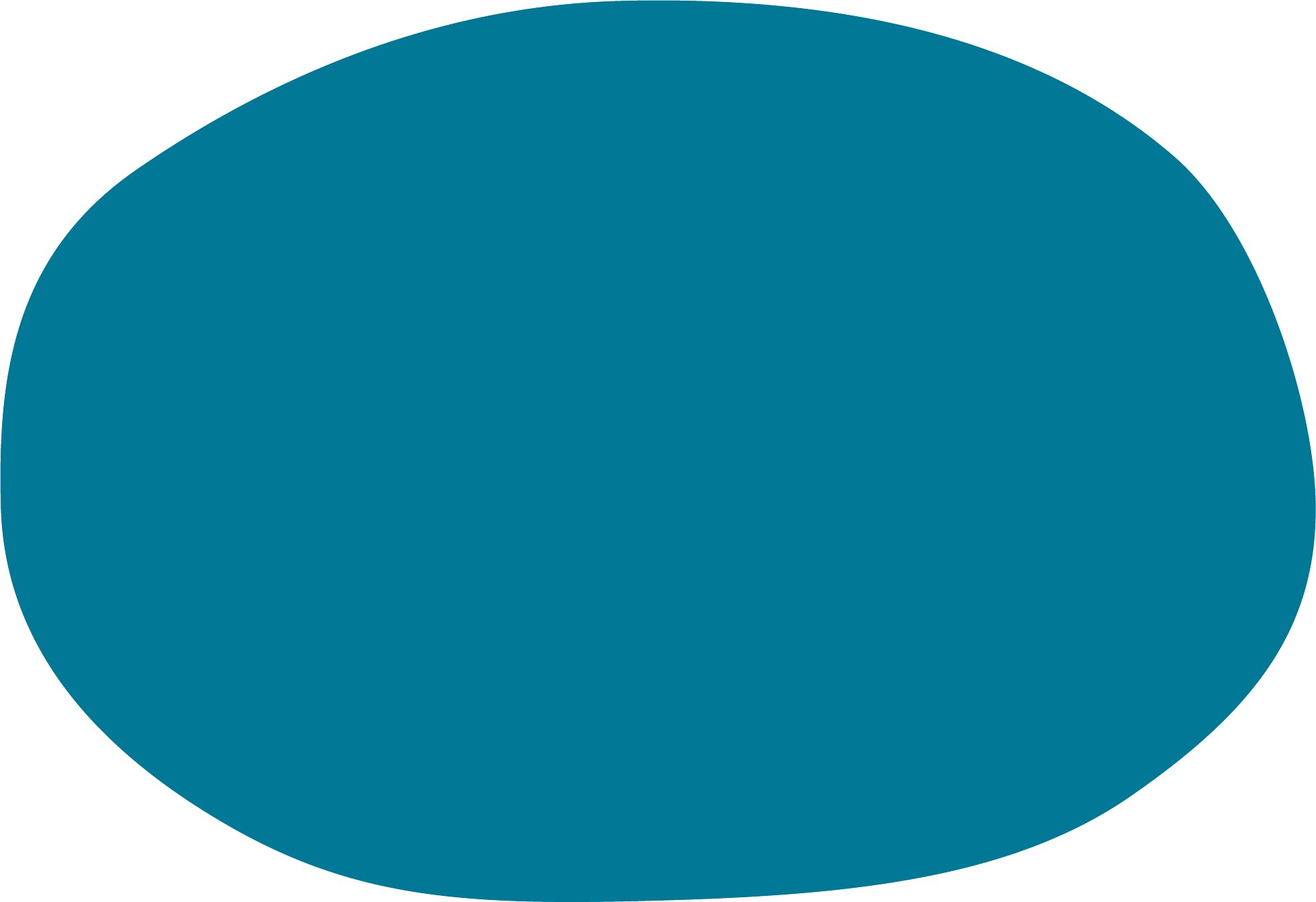 Korkeakouluopiskelijat istuvat päivittäin keskimäärin
Opiskelijoista noin 67 % liikkuu terveytensä kannalta liian vähän
yli 10 tuntia!
Huomion arvoista tässä kuviossa: vaikka liikkuisit täyttäen terveysliikuntasuositukset, se ei kompensoi liiallista istumista
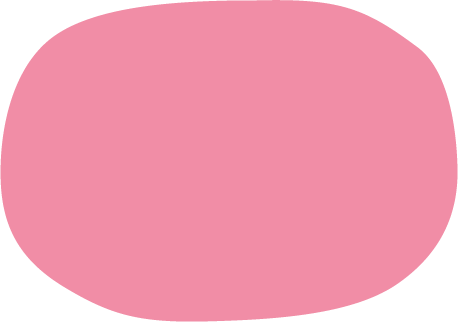 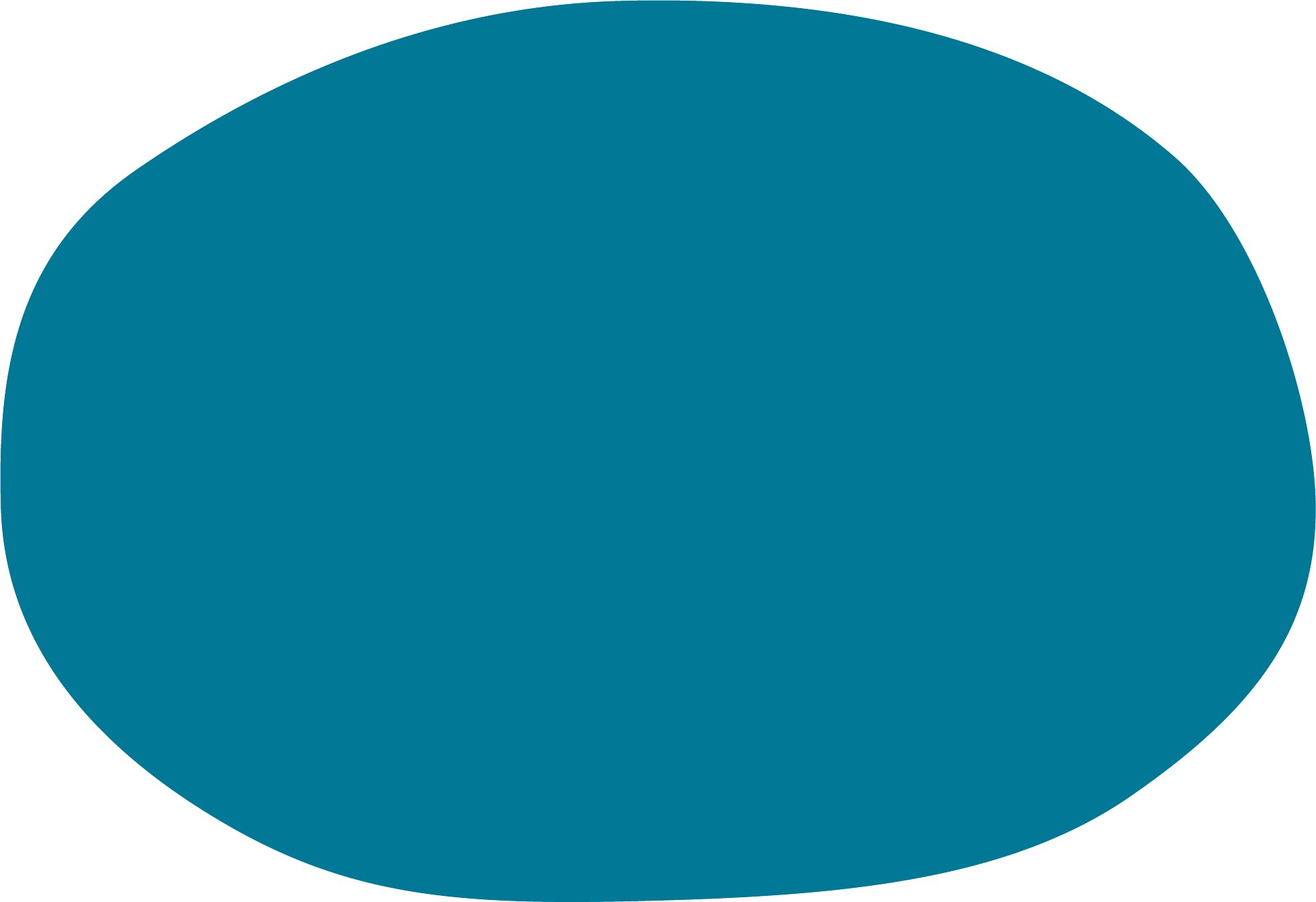 AMK-opiskelijoilla enemmän haasteita kuin yliopisto-opiskelijoilla!
[Speaker Notes: Anskulla diat 7-9.Eli liikuntatuutorin toimintaympäristö]
Mikä asettaa haasteita liikkumiselle?
Kiireen tuottama fyysinen passiivisuus.
Kilpailevat ajanvietteet.
Negatiiviset kokemukset ja muistot liikunnasta.
Lähipiirissä ei liikuta.
Kuvapankkikuva kärsivästä ihmisestä.
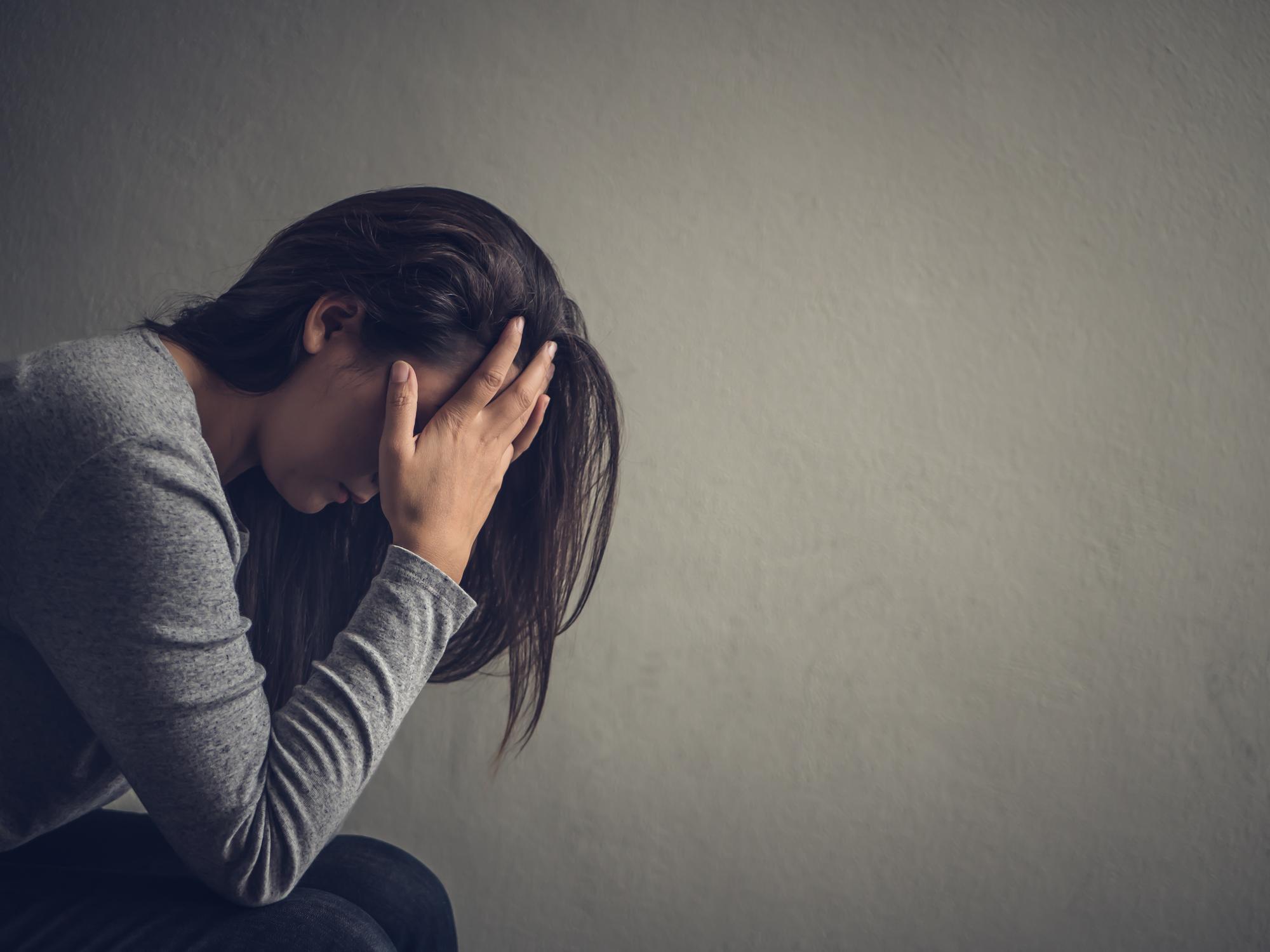 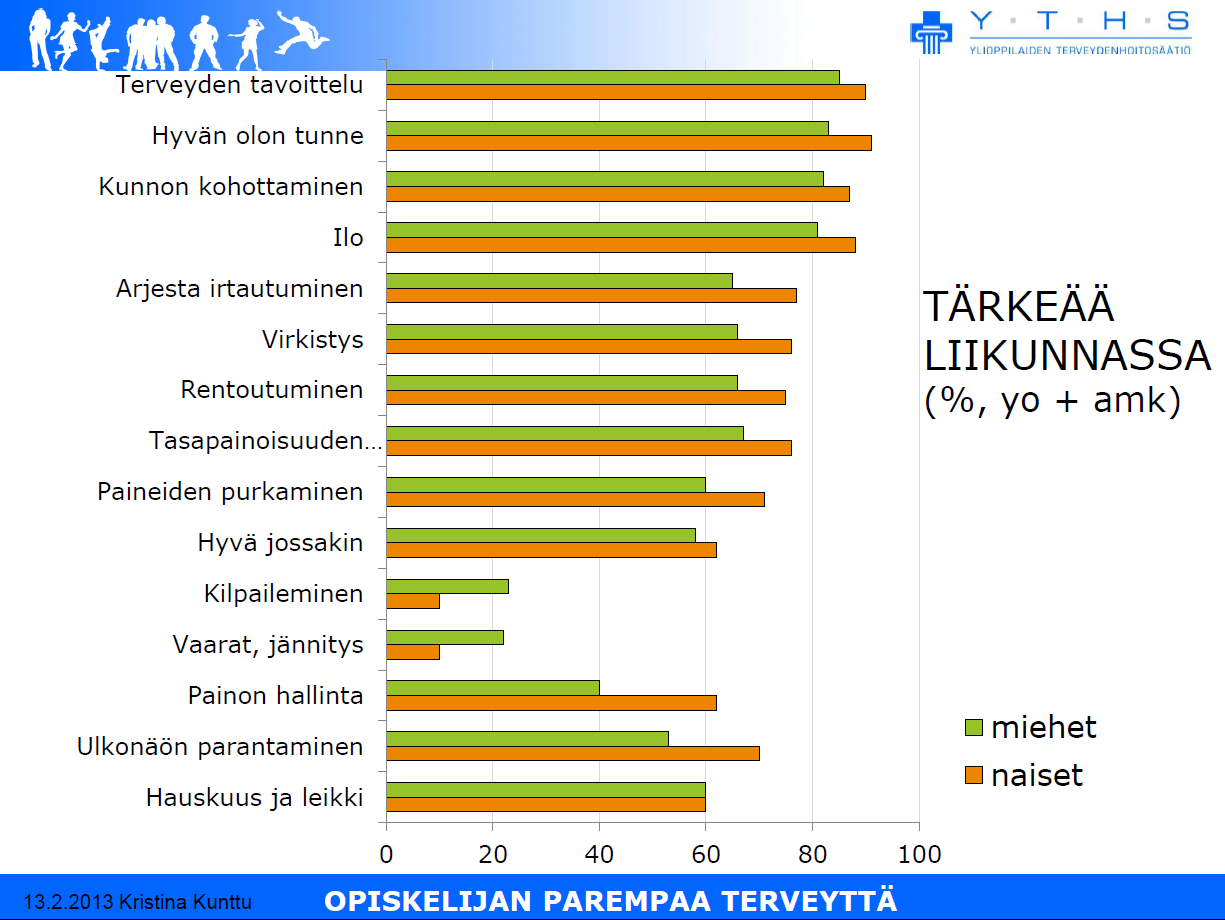 Liikuntatuutorointi pähkinänkuoressa:
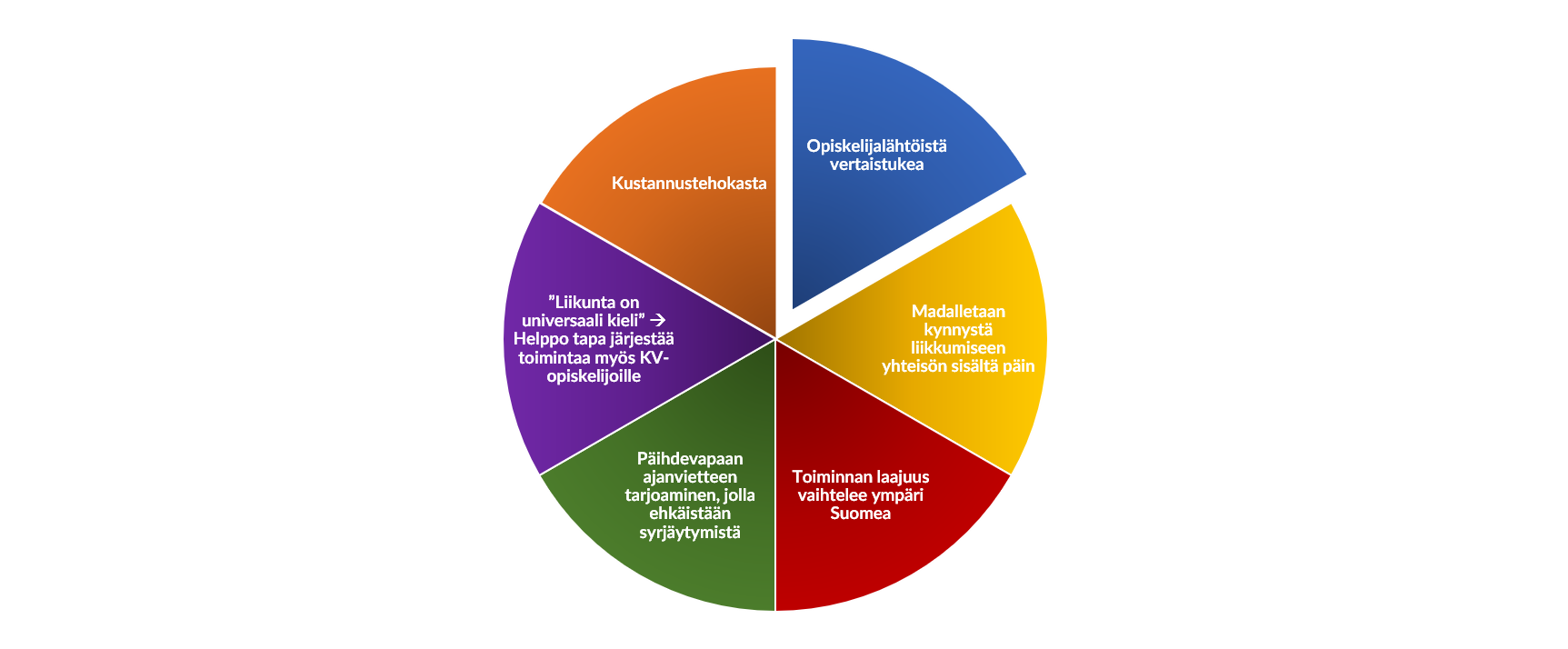 Mitä hyötyä opiskelijalle?
Mitä hyötyä opiskelijalle? (Terveys)
Ehkäisee syrjäytymistä
Parantaa unta
Lievittää stressiä
Tehostaa kehon vastustuskykyä
Mitä hyötyä opiskelijalle? (Oppiminen)
Fyysisen aktiivisuuden lisäys
Mahdollistetaan oppimiskapasiteetin täysi potentiaali
Kognitiivisten taitojen edistäminen
Aineenvaihdunta ja hapensaanti paranee.
Keskittyminen, muistin toiminta ja ongelmanratkaisu-taidot tehostuvat.
Riittävästi liikkuva opiskelija omaksuu ja pystyy käsittelemään tietoa tehokkaammin, kuin liikunnallisesti passiivinen opiskelija.
Toiminta käytännössä
Liikuntatuutorointi 2019 -kyselyn satoa:
Liikuntatuutorointi oli käytössä 22 korkeakoulussa.
Toimintaa järjestettiin keskimäärin 4 kertaa toimikauden aikana.
Toiminnassa oli mukana keskimäärin 241 tuutoroitavaa per korkeakoulu.
Rahallisen budjetin koko oli keskimäärin 878 €
Palkinnoksi työstä on saatu opintopisteitä ja liikuntatarroja
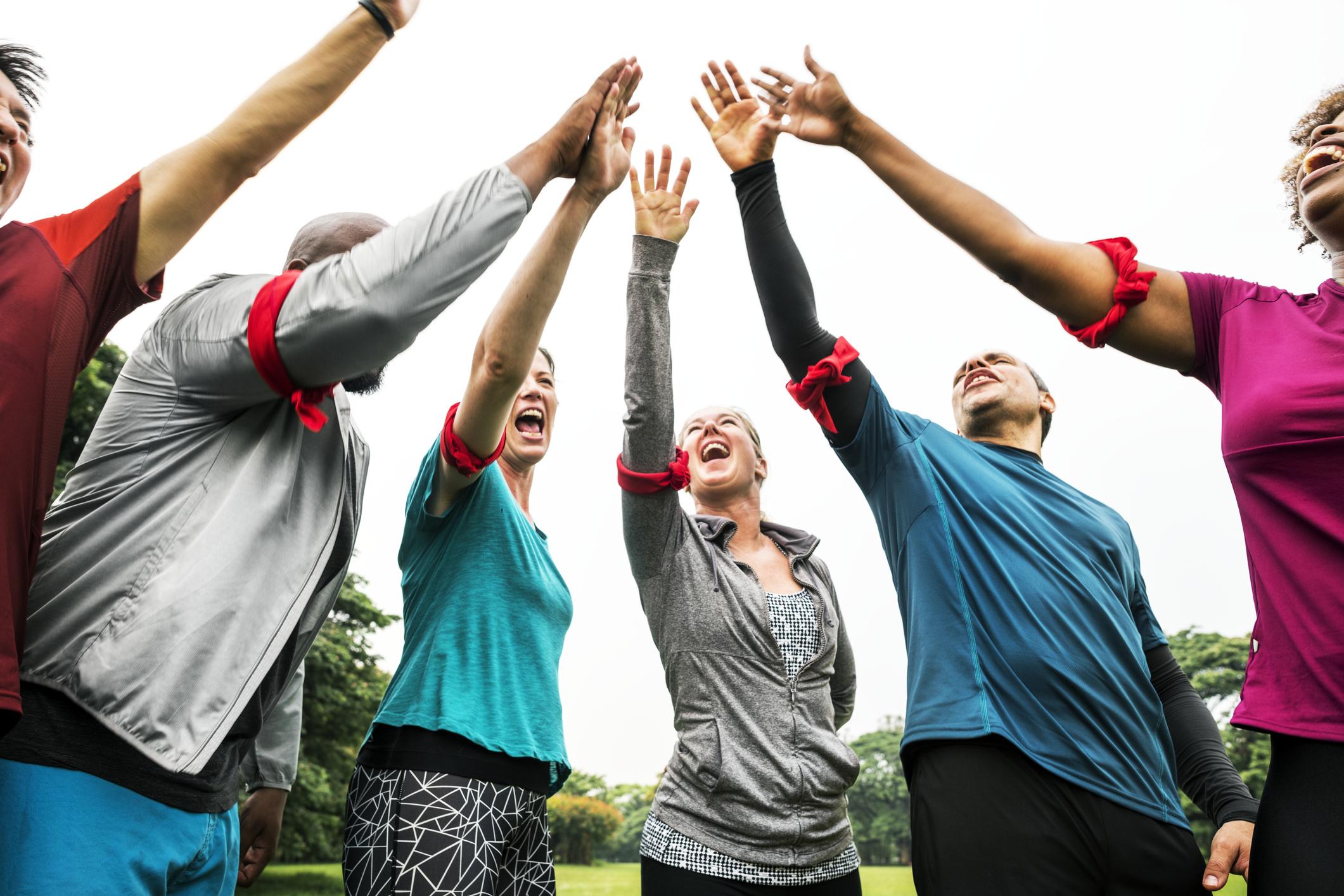 Mitä liikuntatuutorit käytännössä tekevät?
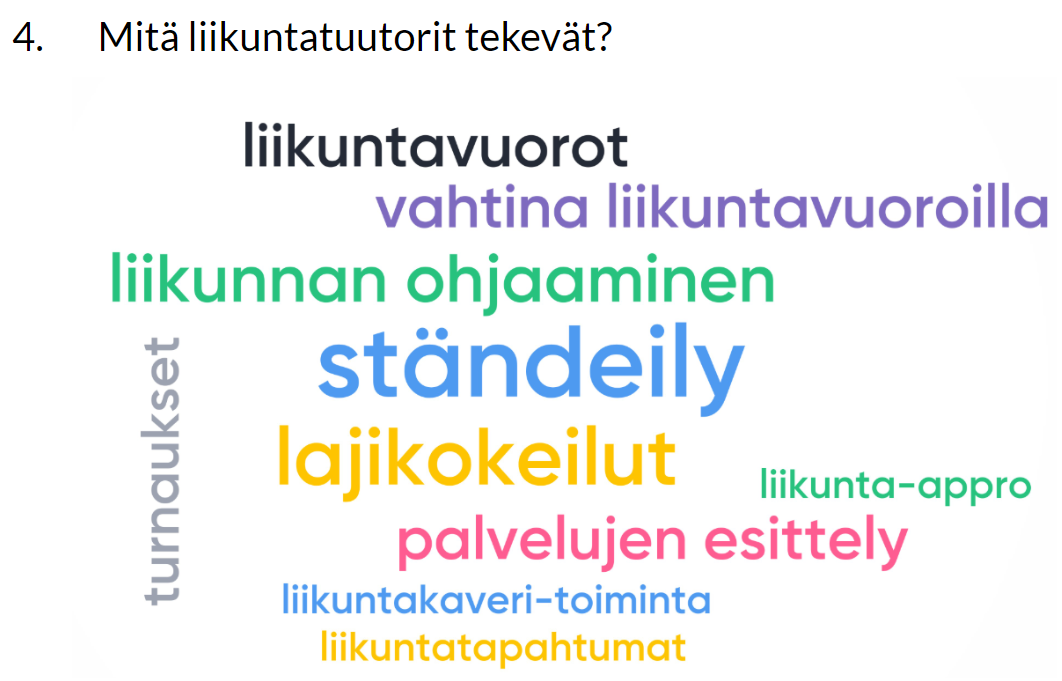 [Speaker Notes: Liikuntavuorot, vahtina liikuntavuoroilla, liikunnan ohjaaminen, ständeily, turnaukset, lajikokeilut, liikunta-appro, palvelujen esittely, liikuntakaveri-toiminta, liikuntatapahtumat]
Mistä tunnistaa hyvän liikuntatuutorin?
Aktiivisuudesta
Viestintävalmiuksista
Sitoutumiskyvystä
Tasapuolisuudesta
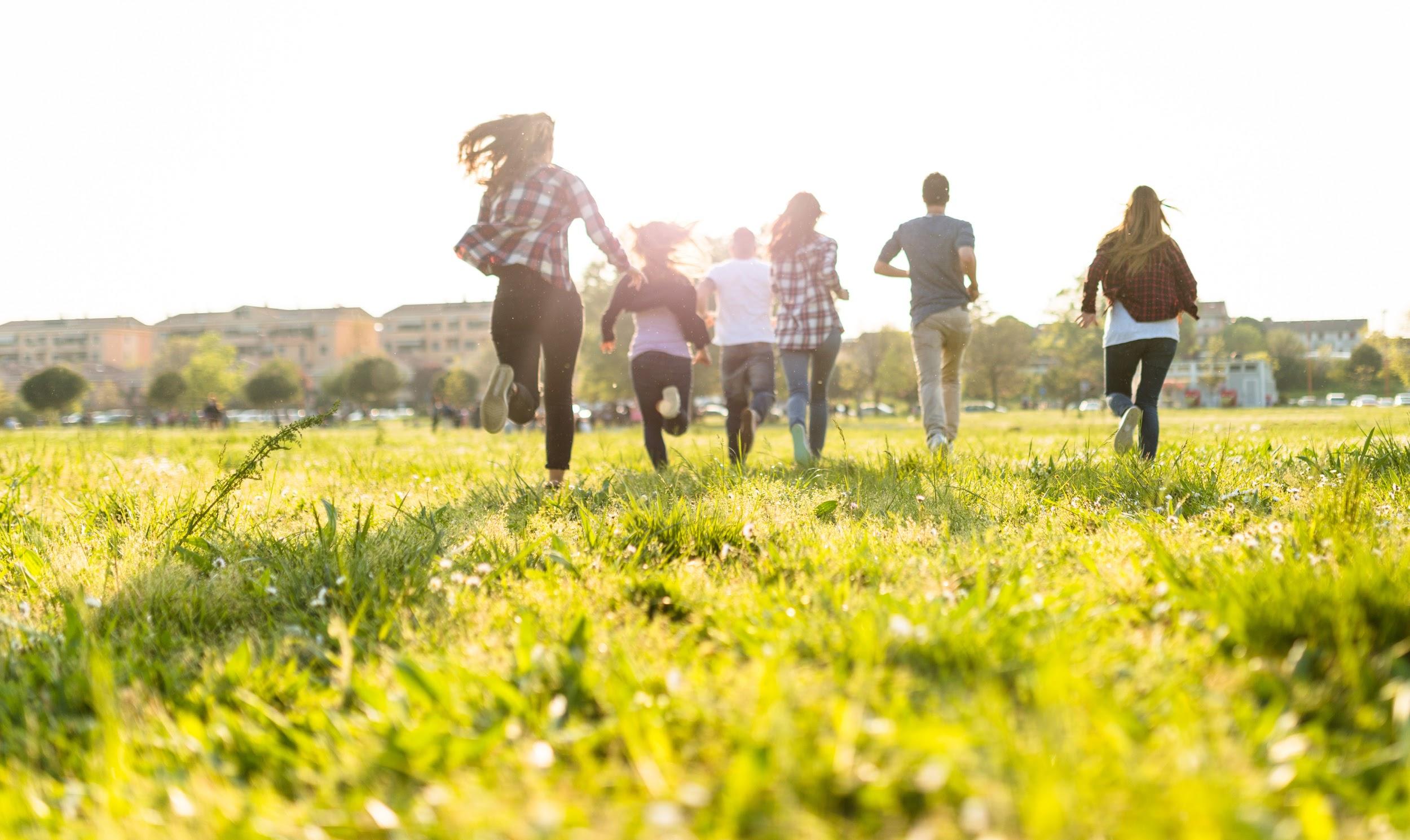 Mitä olisi toiminnassa hyvä ottaa huomioon?
Toiminnalle on hyvä määrittää selkeä paikallinen vastuutaho ja toiminnan raamit.
Myös yhteistyön tekeminen esim. liikunnan aluejärjestöjen kanssa 
On tiedostettava, ketä liikuntatuutorit ovat.
Tärkeää, että liikuntatuutorit tekevät tiivistä yhteistyötä vertaistuutoreiden kanssa.
On myös hyvä hahmottaa liikuntatuutoreiden kohderyhmä toimintaa suunnitellessa → vaikutukset mm. mainostamiselle.
Ihmisten rekrytointiin on satsattava riittävästi.
Liikuntatuutoreiden kokemuksia
“Olin hyvinvointipäivillä korkeakoululiikunnan esittelypisteellä. Mittasimme staattista ponnistusvoimaa, narulla hyppelyä ja jaoimme kyselyä.”
“Tämän myötä olen saanut uuden liikuntakaverin, jonka kanssa ollaan lenkkeilty ja järjestettiin yhdessä hyvinvointipäivä liiketalouden yksikössä.”
“On ollut mahdollisuus tutustua uusiin liikuntalajeihin ja näin oppia suosittelemaan ihmisille jotain tiettyä lajia. Olen saanut uusia samanhenkisiä ystäviä.”
“Tammikuussa kävin oman ryhmäni kanssa lenkillä koulupäivän aikana ja mukana oli noin 25 henkilöä. Kaikki tykkäsivät yhteisestä liikuntahetkestä ja pyysivät uutta lenkkiä.”
“Mieleenpainuvinta oli käydä ryhmän kanssa keilaamassa. Haimme tilaisuuteen rahaa korkeakoululiikunnalta. Mukaan saimme reilut 10 ekaluokkalaista ja 4 tuutoria. Hauskaa oli ja sain tutustua kunnolla uusiin opiskelijoihimme.”
“Olen käynyt ahkerasti tutustumassa korkeakoululiikunnan ryhmäliikuntatunteihin, jotta osaan kertoa kyselijöille, millaisia ne ovat.”
Liikuntatuutorointi Korona-aikana
Koronan aiheuttamat lisähaitat:
Korkeakoululiikuntaa on monella tapaa rajoitettu.
Moni opiskelija ei välttämättä poistu kotoaan juuri ollenkaan → istuminen/passiivisuus lisääntynyt entisestään.
Sosiaalisen syrjäytymisen vaara on kasvanut.
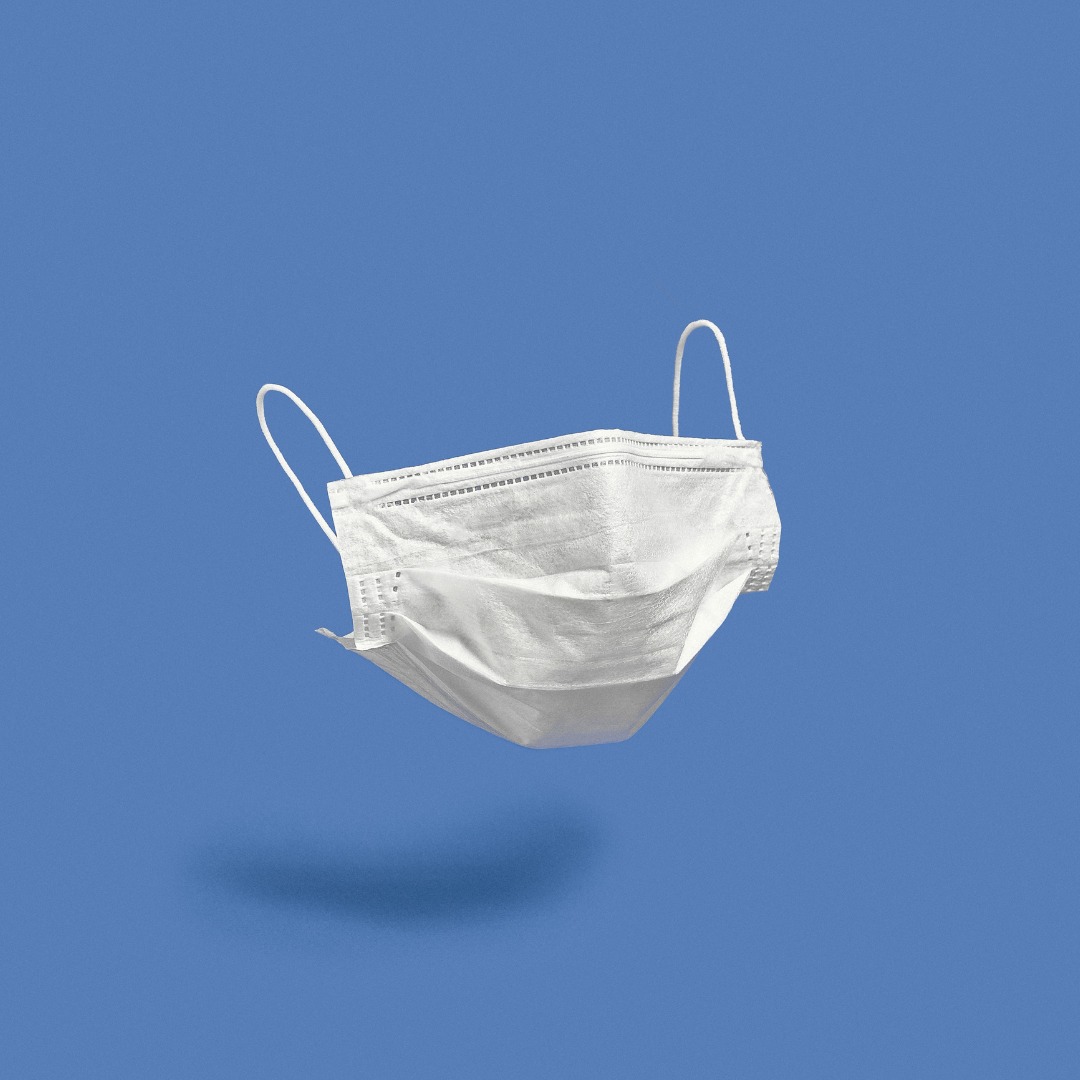 Millä tavoin Korona-aikaan on mahdollista harjoittaa liikuntatuutorointia?
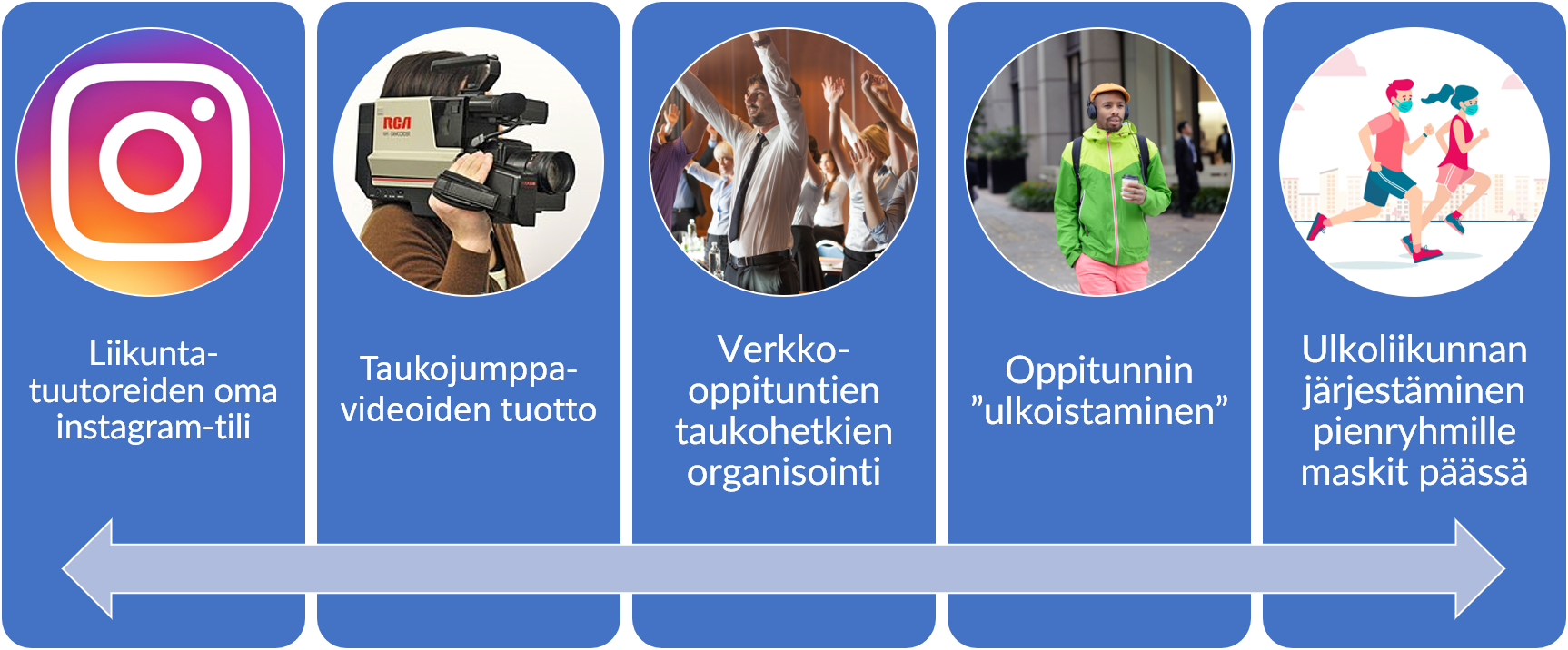 Millä tavoin Korona-aikaan on mahdollista harjoittaa liikuntatuutorointia?
Opetushenkilökuntaan voi pyrkiä vaikuttamaan alustamalla omia näkemyksiä OLL:n lanseeraaman “Juili lähtee liikahtamalla” tietoiskun ja videon avulla!
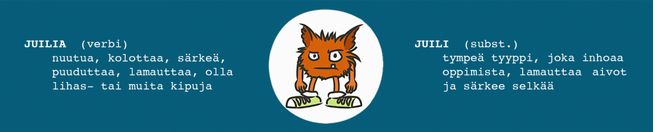 Millä tavoin Korona-aikaan on mahdollista harjoittaa liikuntatuutorointia?
Some-haasteiden jako yhteisellä kanavalla (esim. Discord)
Valitse itsellesi ulkoa merkityksellinen paikka (läheltä tai kaukaa).
Kulje sinne omin voimin käyttämättä moottorivoimaa apuna (joko yksin tai yhdessä).
Kirjoita yhteiselle alustalle valitsemasi paikka, sen sijainti ja paikkaan liittyvä tarina/liikunnallinen suoritus + lisää halutessasi kuvia.
Haasta ryhmän toiset jäsenet matkustamaan samalle paikalle/suorittamaan vastaava liikunnallinen suoritus!
Materiaalit Liikkuva korkeakoulu -tietopankissa
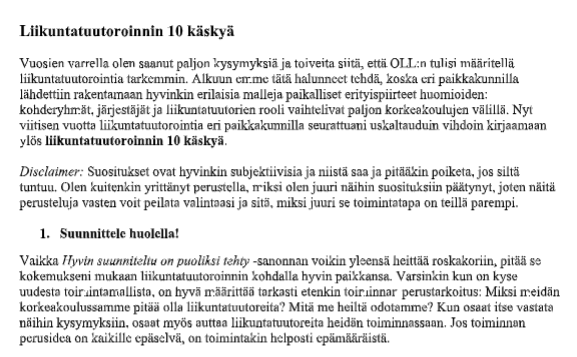 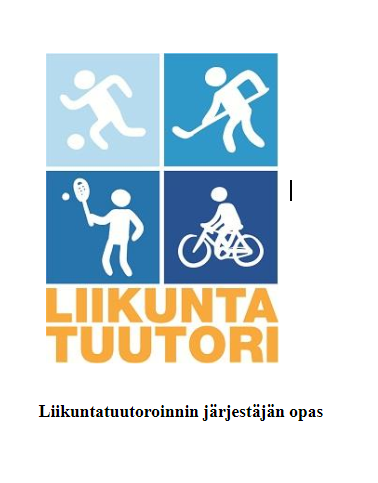 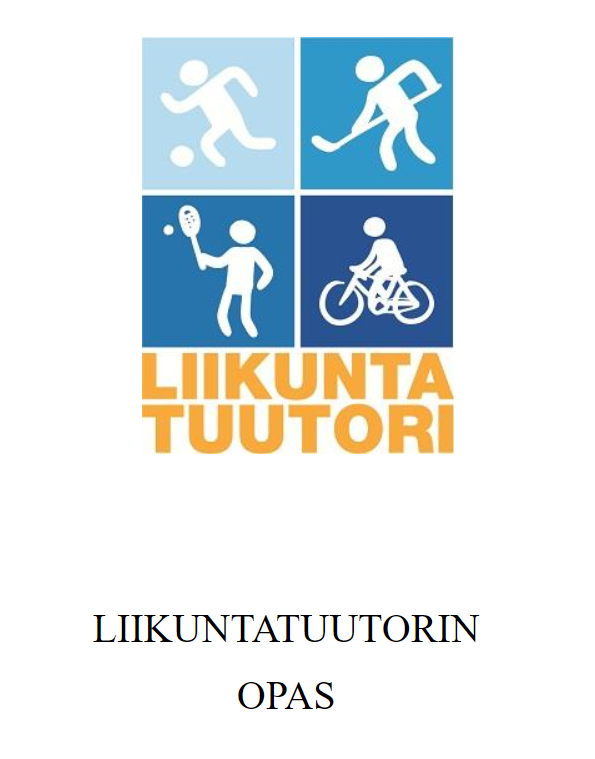 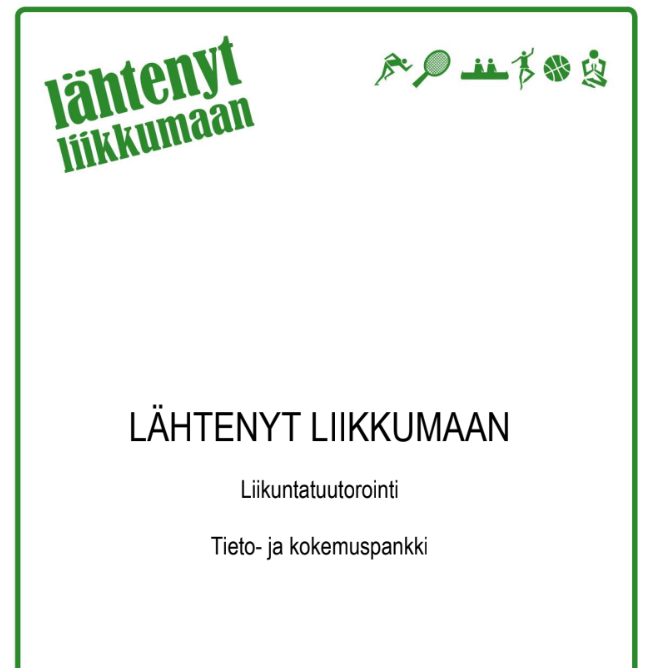 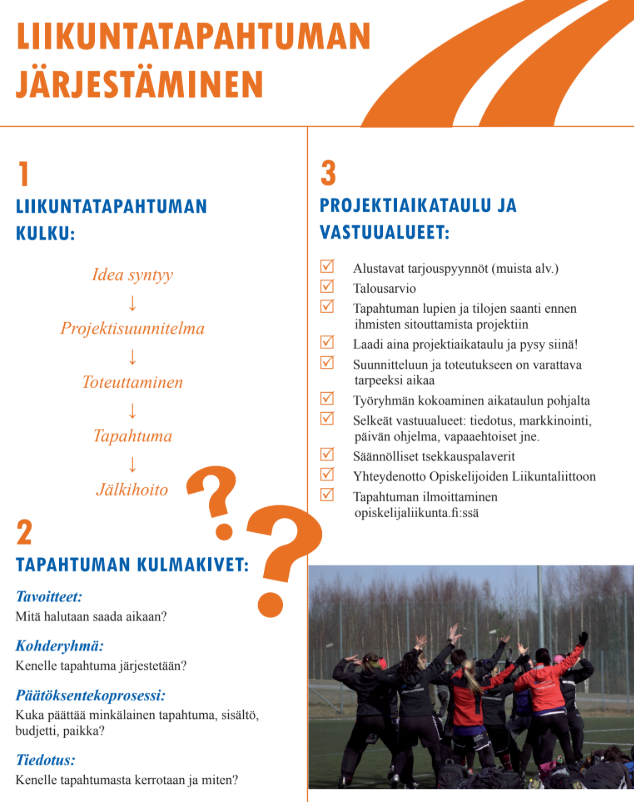 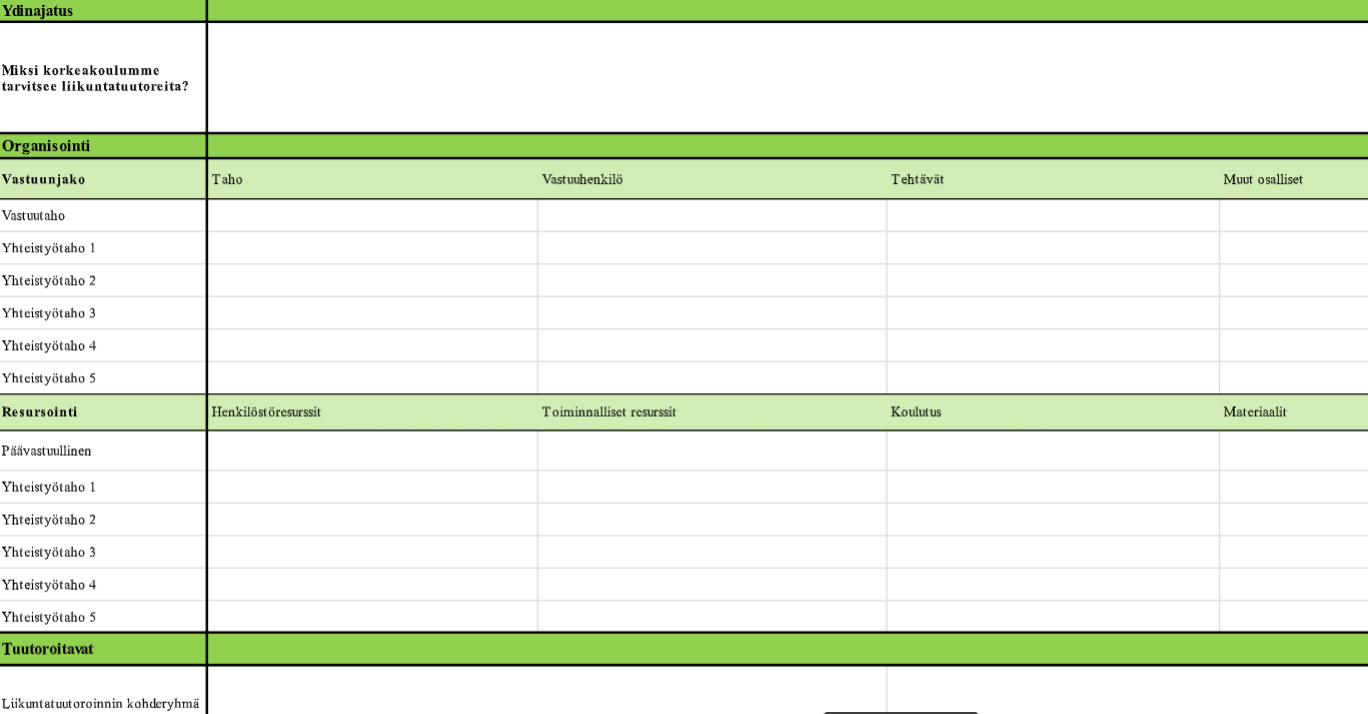 Liikuntatuutoroinnin tarkastuslista
Kiitos!
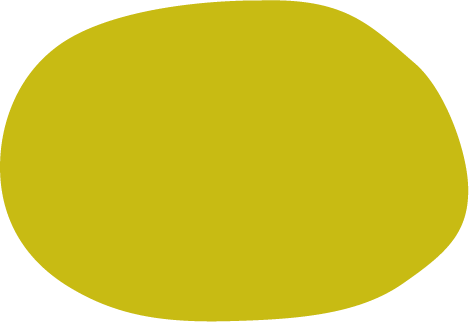 www.oll.fi
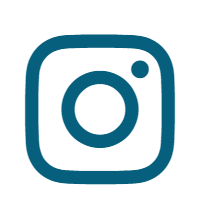 @Liikuntaliitto
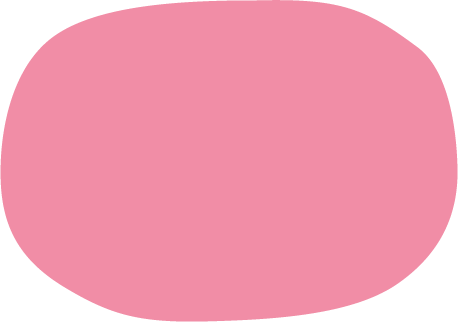 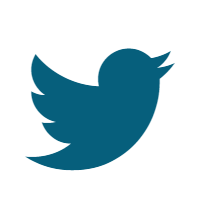 @Liikuntaliitto
Liikkuva korkeakoulu -tietopankki
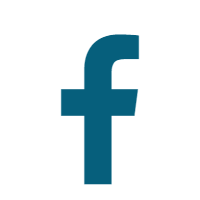 Opiskelijoiden Liikuntaliitto - OLL
#liikkuvakorkeakoulu